Summatīvā vērtēšana attālinātajā mācību procesā
Madonas Valsts ģimnāzijas 
metodiķe,
 latviešu valodas un literatūras skolotāja 
Kristīne Lukaševica
kristinelukasevica@inbox.lv
Vērtēšana
Diagnosticējošā
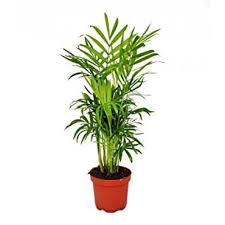 Formatīvā- vērtēšana mācīšanās uzlabošanai un kā mācīšanās procesa daļa
Summatīvā- mācīšanās novērtēšana
Problēmas ???
Vai skolēns darbu  veic pats?
Vai skolēns parāda savas zināšanas un prasmes?
Vai iegūtais vērtējums ir godīgs?
Kā atvieglot savu darbu?
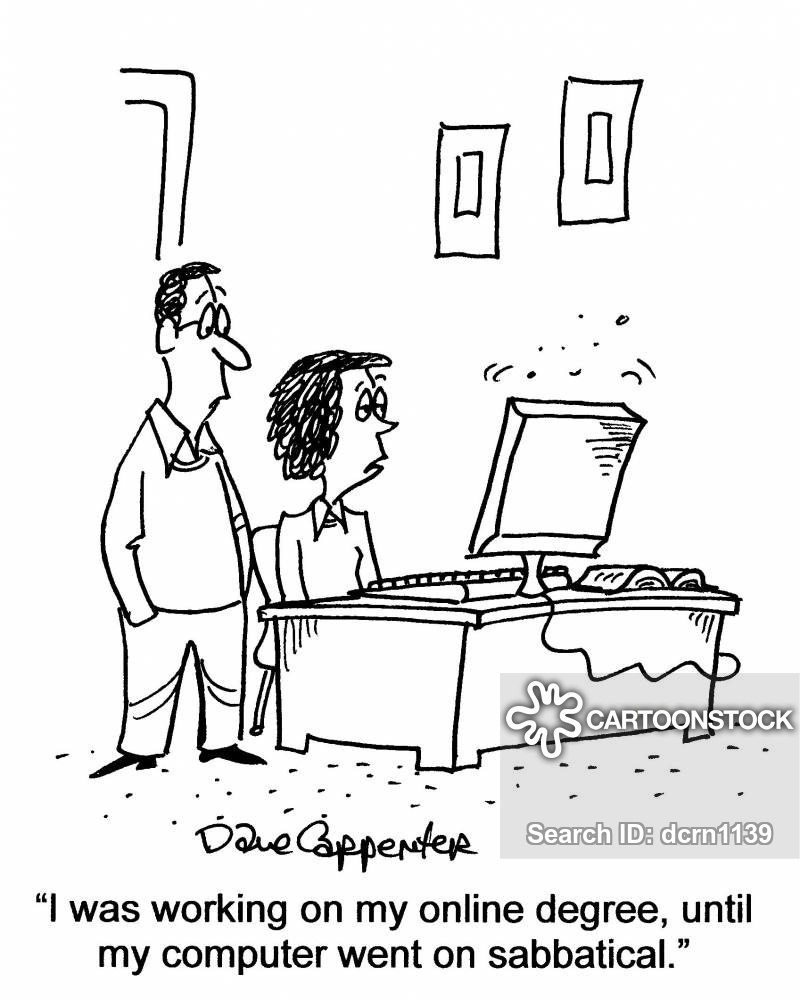 Vērtēšanas pamatprincipi
Vērtēšana ir jāplāno
Pirms ieskaites
Skaidri norādu, kas jāzina, jāprot pirms ieskaites (SR).
Skolēniem pieejami vērtēšanas kritēriji:
aktivitāte stundās
darba iesniegšanas laiks
darba kultūra
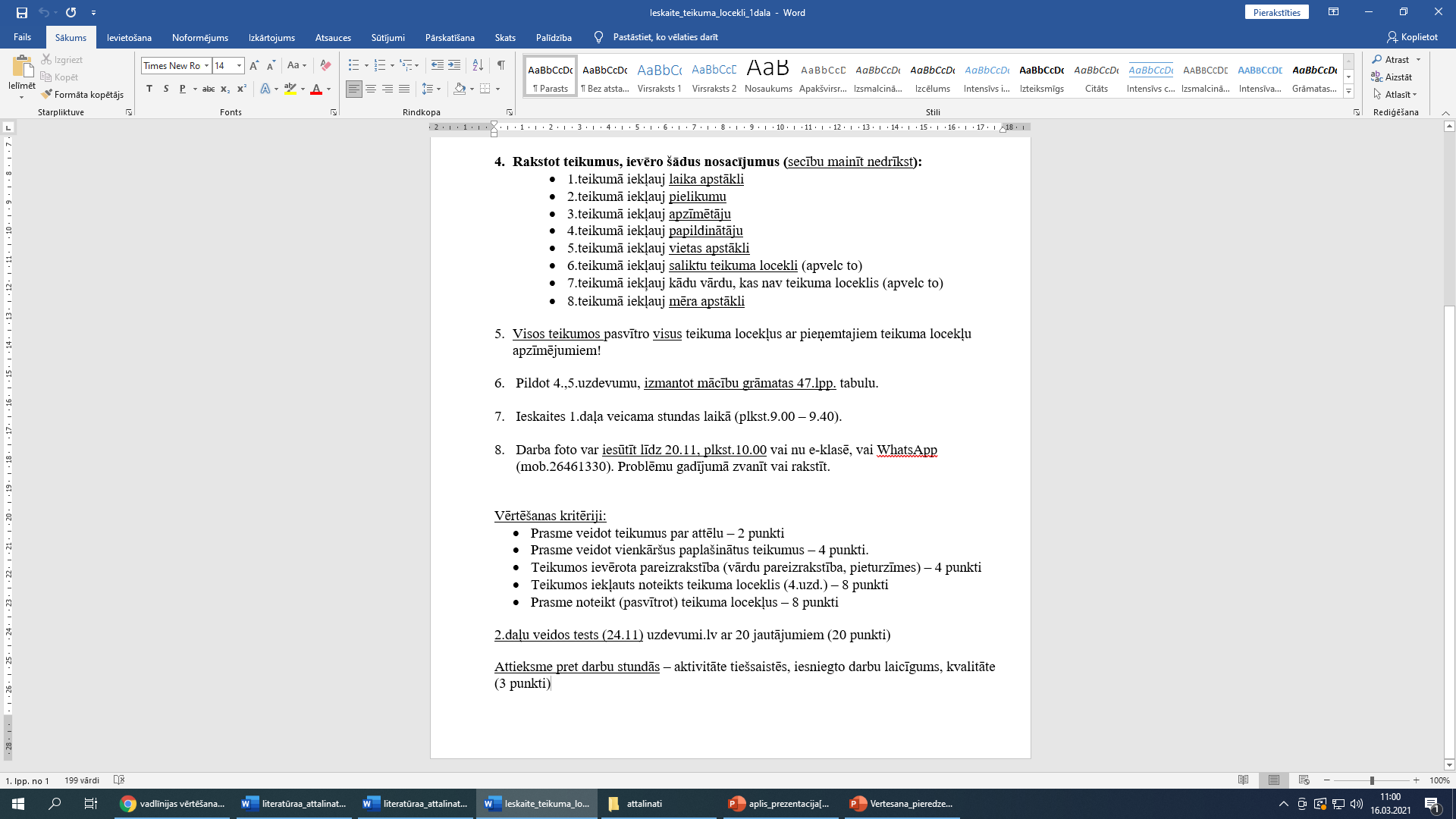 Atbalsta materiāli
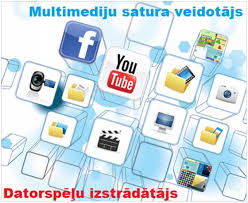 skolēns var izmantot visu
atgādnes (pārskati, tabulas)
uzdevumi.lv
quizizz.com
ieskaite tiešsaistē
ieskaite nosūtīta e-klasē
kompleksas ieskaites
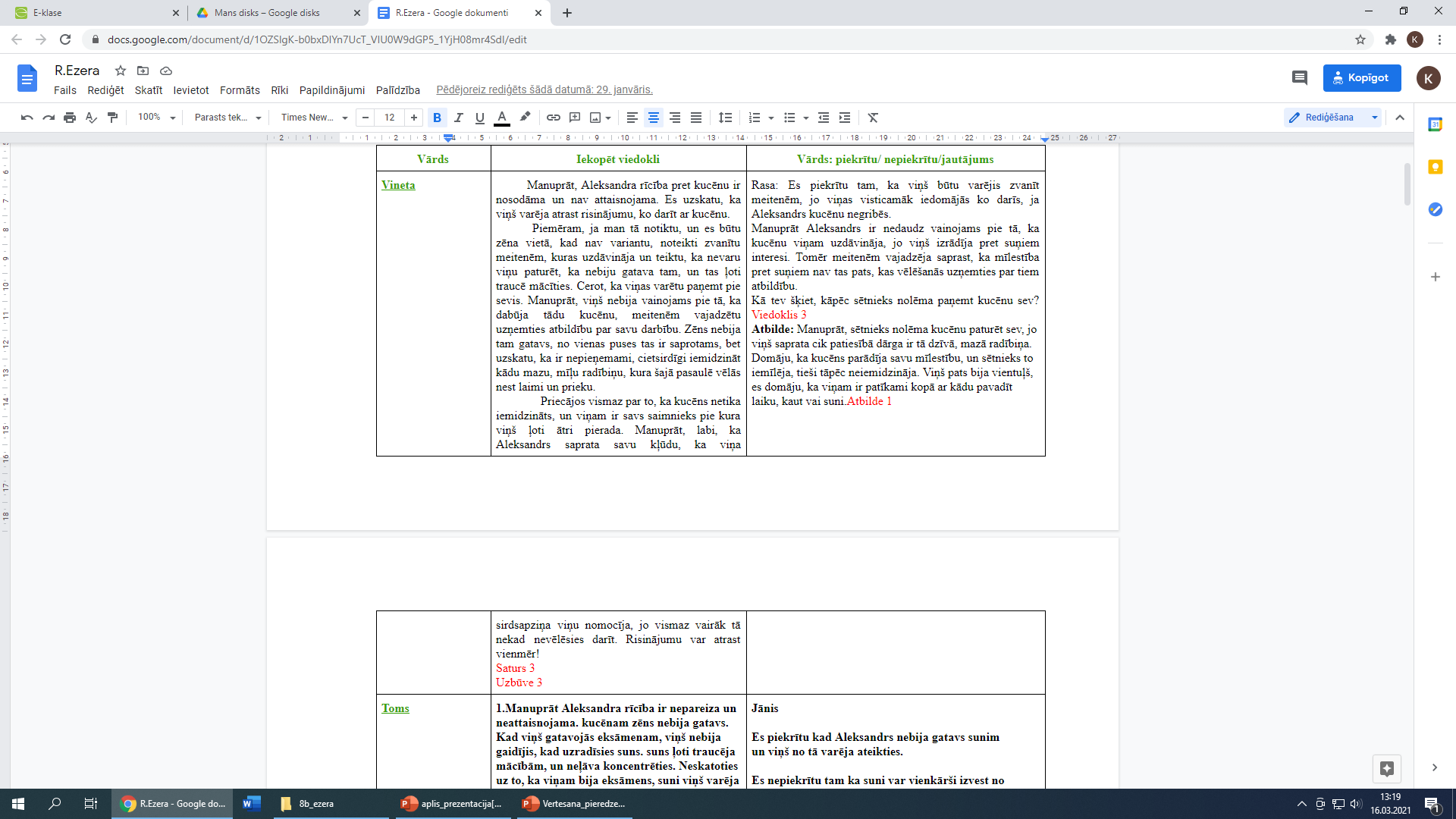 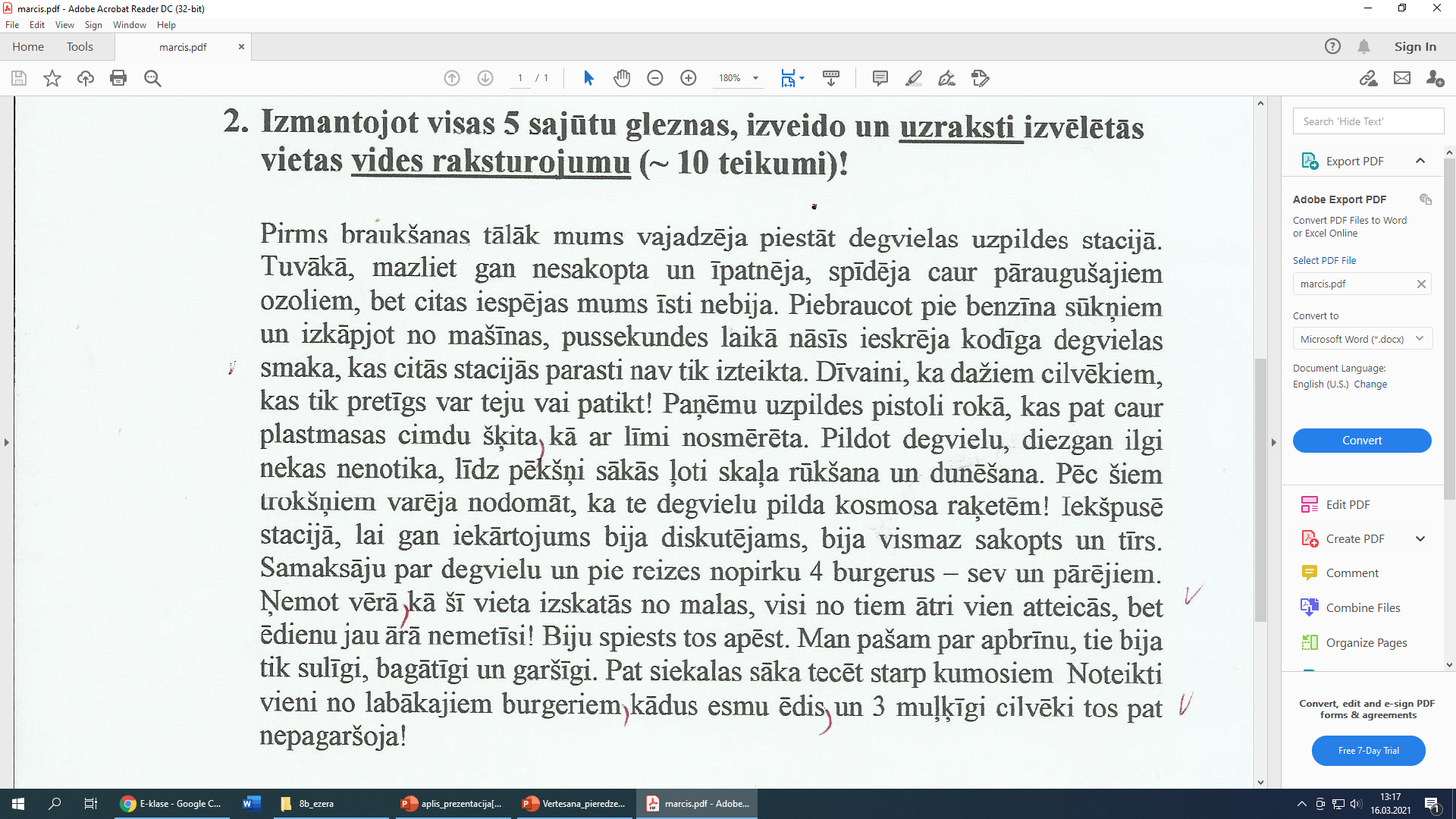 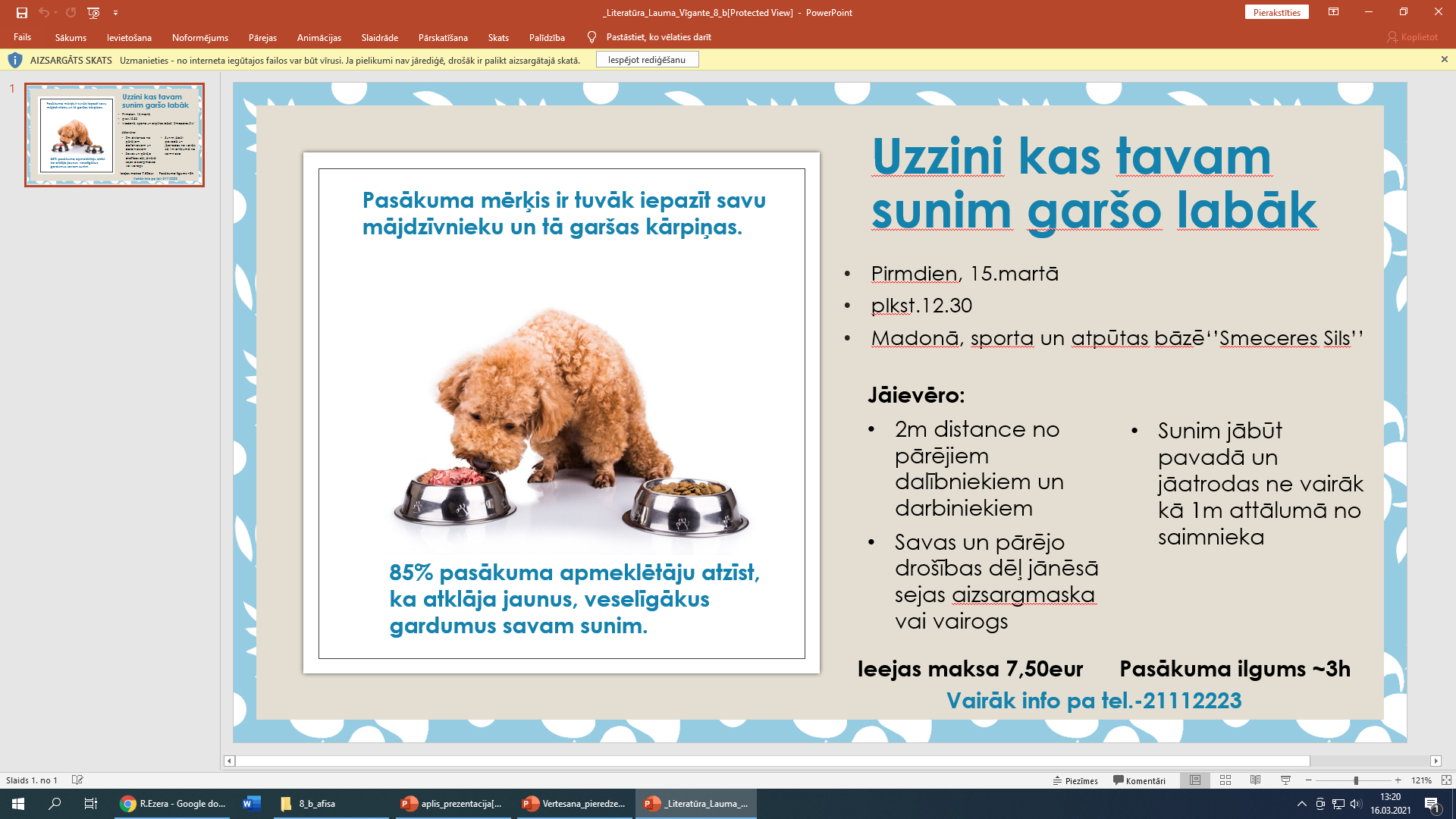 liela apjoma darbi
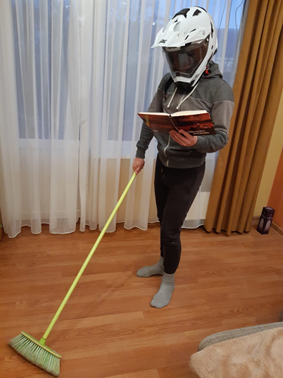 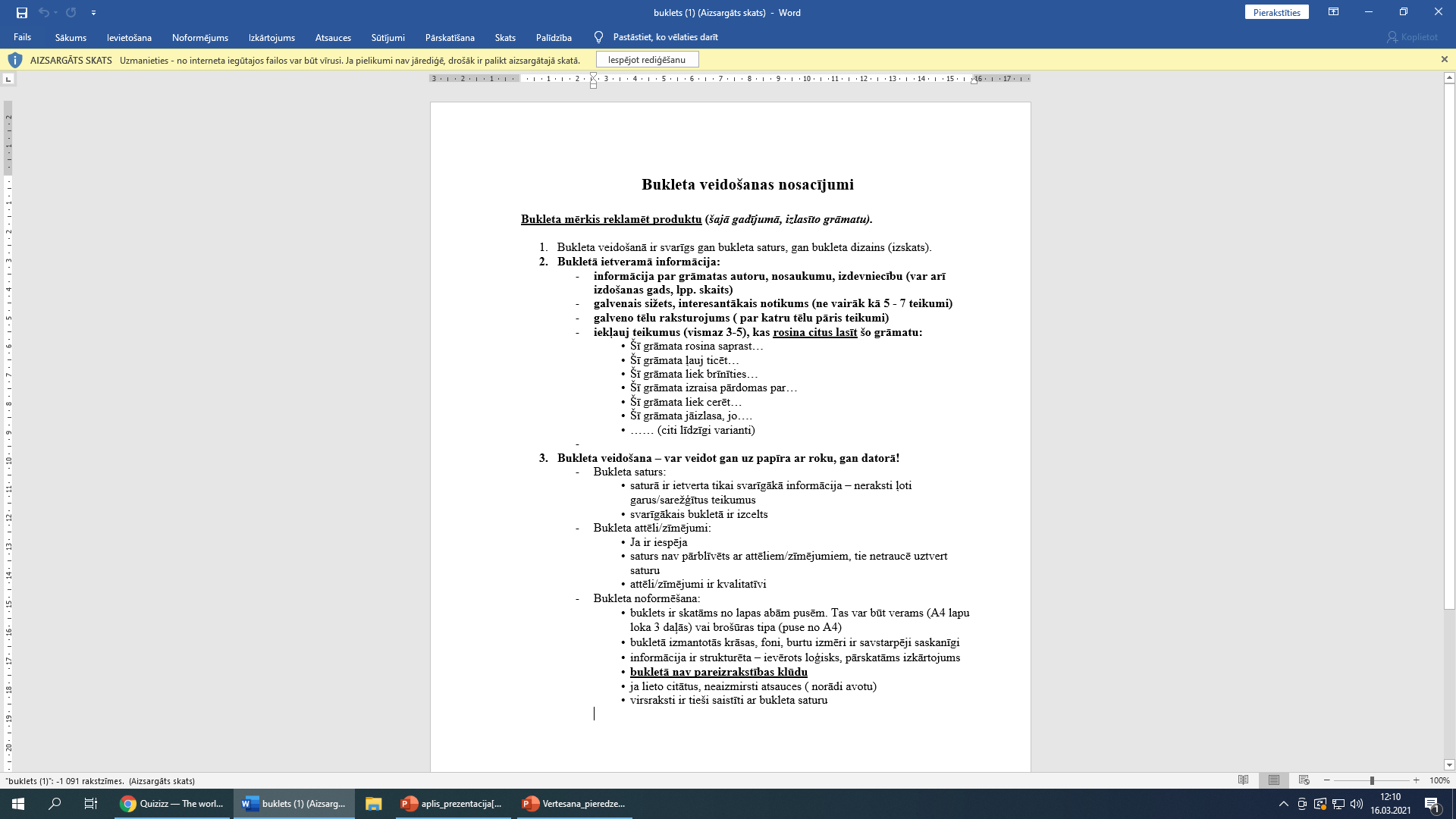 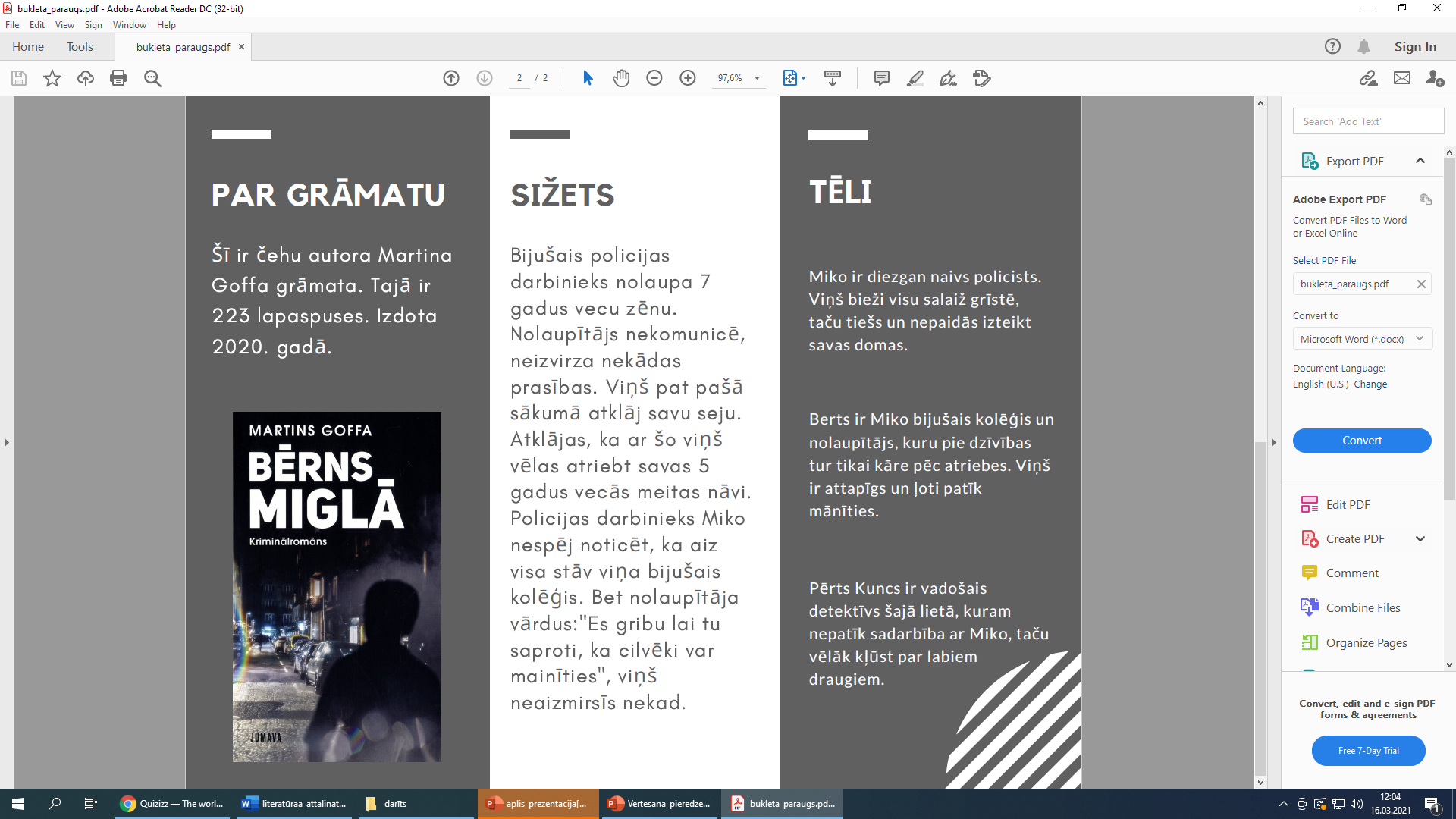 starpdisciplināri darbi
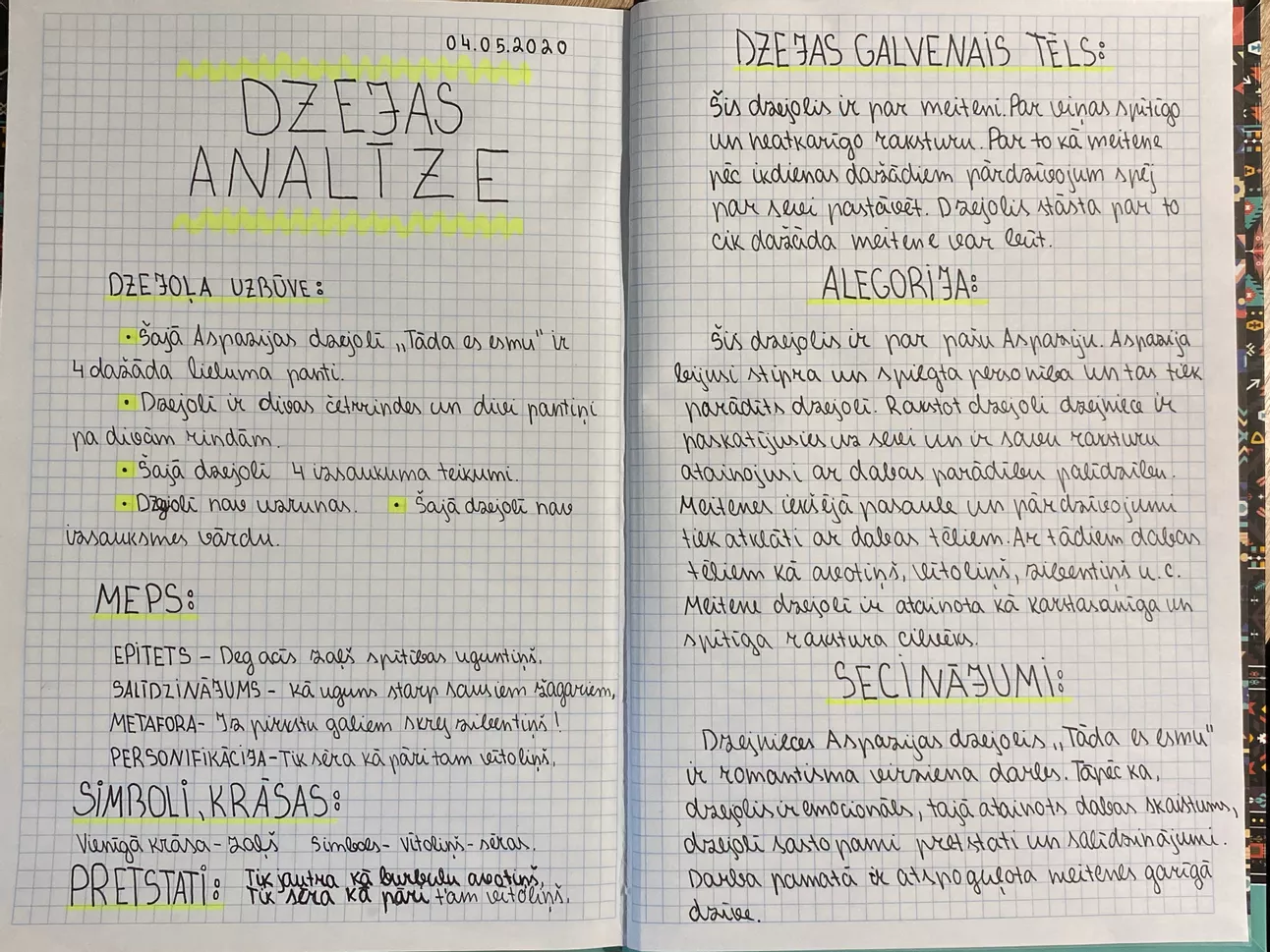 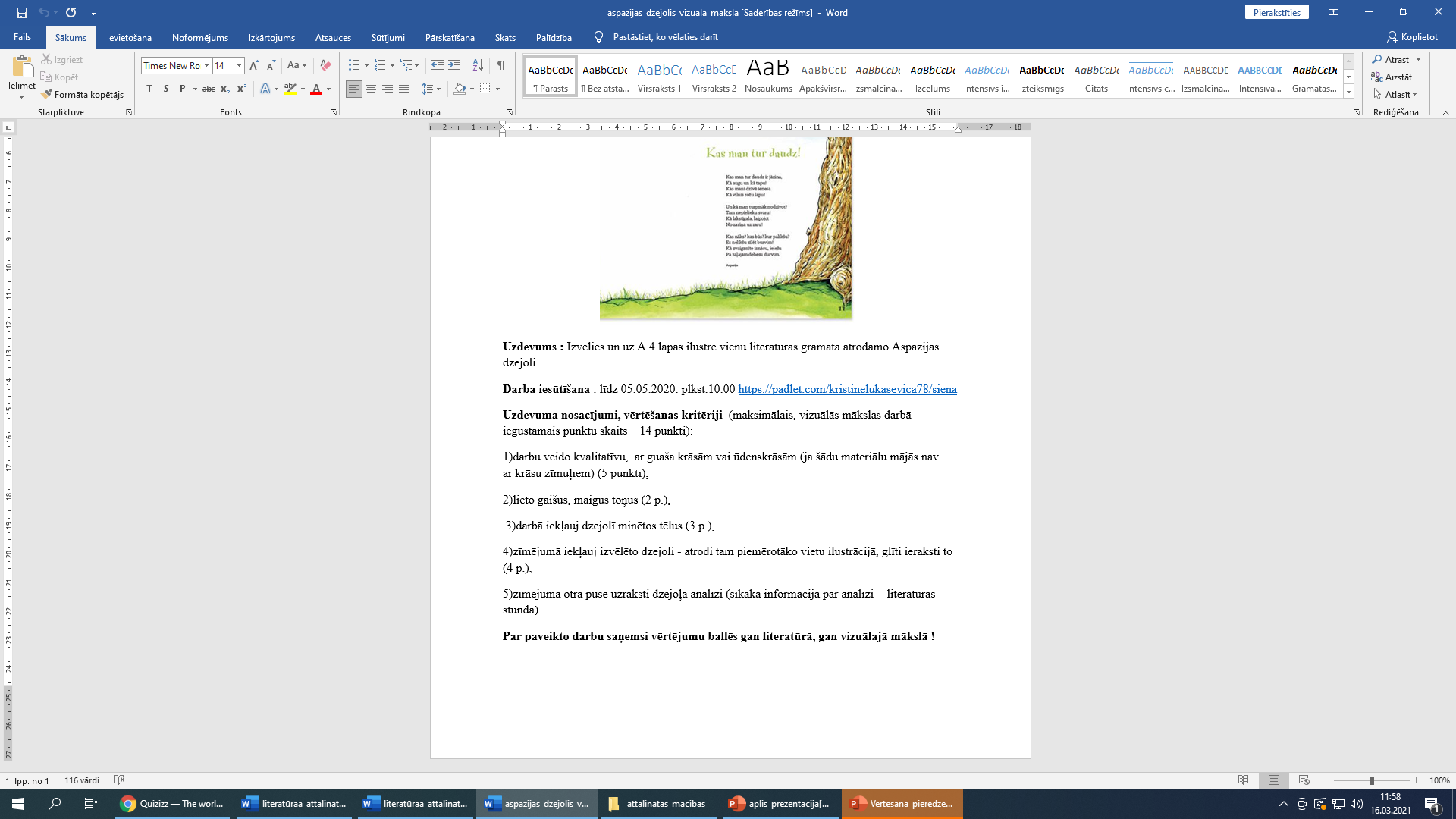 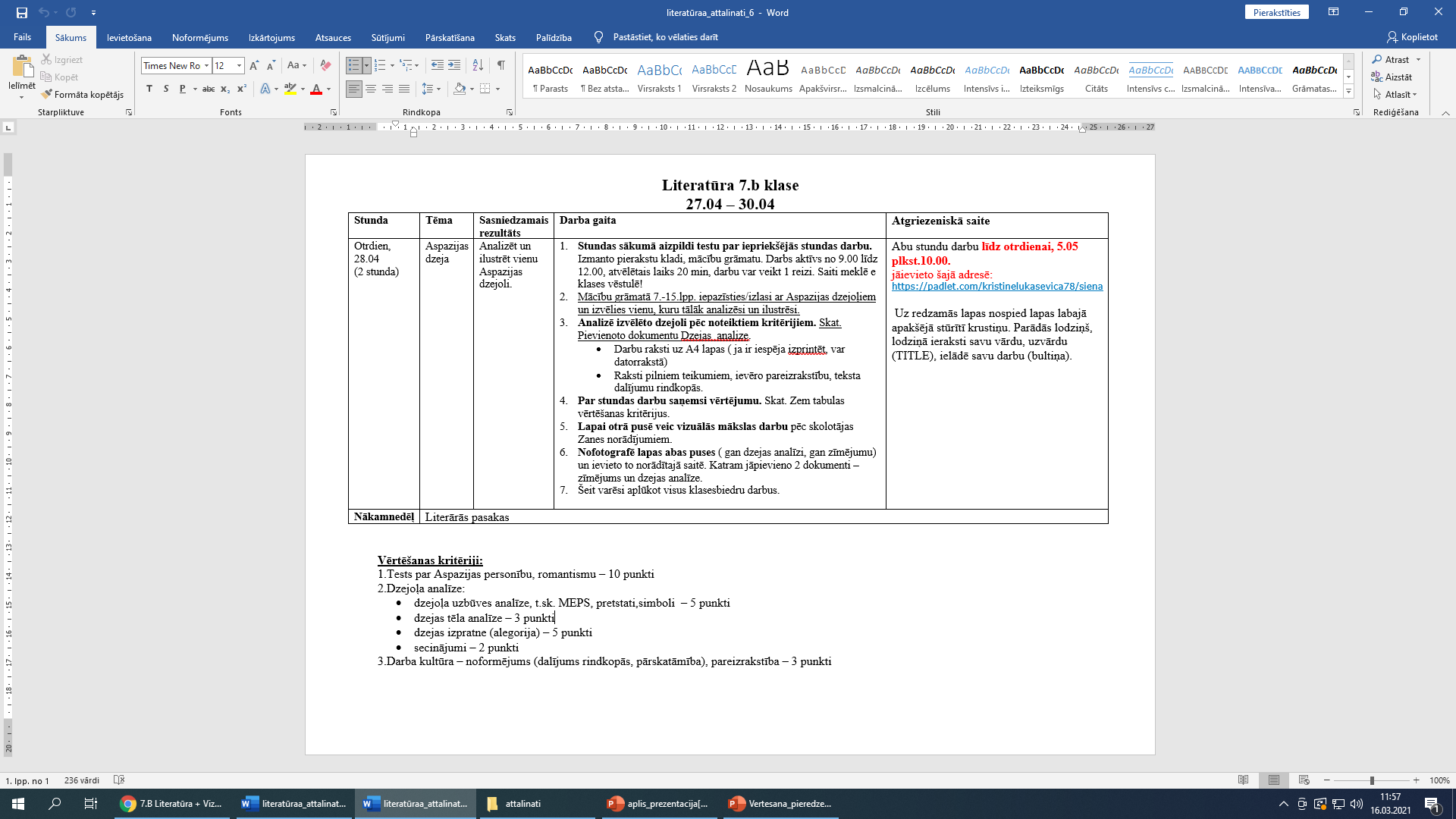 Pēc ieskaites
AS klasei kopā
AS katram skolēnam
iespēja darbu pilnveidot
kļūdu labojums